quarkonia SUPPRESSION in 
High energy heavy ion collisions
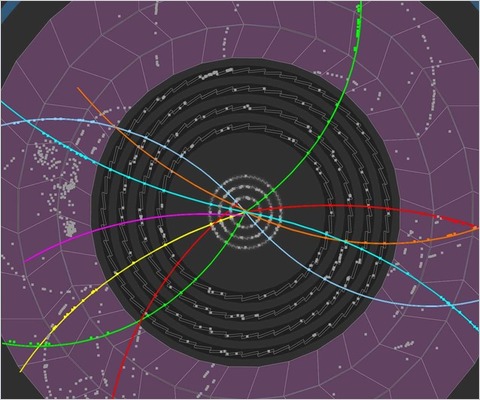 Roland Katz
RPP 2015 – 15th of January 2015
Advisor: P.B. Gossiaux
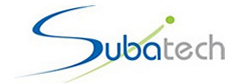 and TOGETHER Pays de la Loire
Summary
Quark Gluon Plasma
Quarkonia suppression
Open questions and background 
Dynamical view
The Schrödinger-Langevin equation
Conclusion
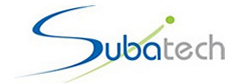 2
Roland Katz –15/01/2015
Introduction        Background        Schrödinger-Langevin equation        Conclusion
Quarks and gluons
Strong interaction properties
(mediated by the gluons)
Coupling
Confines the quarks and gluons inside the hadron
« Asymptotic freedom »
Distance between 
2 color charges
So in normal conditions: the quarks and gluons 
can not leave their hadron !
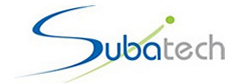 3
Roland Katz –15/01/2015
Introduction        Background        Schrödinger-Langevin equation        Conclusion
But… The Quark Gluon Plasma (QGP)
QGP = a new state of matter where
the quarks and gluons can leave their hadron !
Temperature
Phase diagram
They are deconfined 
due the screening 
of color charges
Early universe
QGP
175 MeV
Neutron star
HADRON GAS
NORMAL NUCLEAR MATTER
Baryonic Density
High temperature and/or density are required…
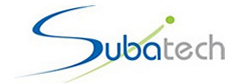 4
Roland Katz –15/01/2015
Introduction        Background        Schrödinger-Langevin equation        Conclusion
Experimental QGP ?
By colliding heavy ions at very high energies
=> large system
=> high particle density (Lorentz contraction and particles creation) 
=> high temperature
Collision scenario
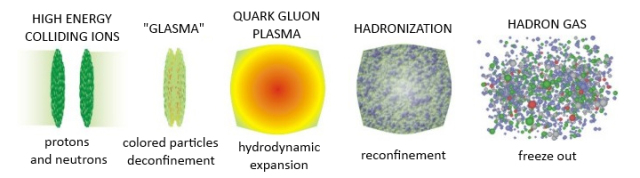 seems to behave like a perfect fluid
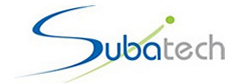 5
Roland Katz –15/01/2015
Introduction        Background        Schrödinger-Langevin equation        Conclusion
QGP observables ?
Problem: small  ( ̴ 10^-14 m) and short life-time ( ̴ 10^-21 s) bubble of QGP
        => indirect observables to study its existence and properties
one of them: the « Quarkonia suppression »
Quarkonia ?
CHARMONIA
BOTTOMONIA
J/ψ :    13S1  
       mass = 3.096 Gev/c
      :   13PJ
       mass ≈ 3.5 Gev/c
ψ‘ :    23S1 
           mass = 3.686  Gev/c
ϒ(1S), ϒ(2S)  and ϒ(3S)
c
b
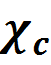 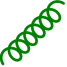 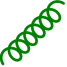 c
b
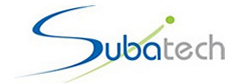 Introduction        Background        Schrödinger-Langevin equation        Conclusion
QGP observables ?
Problem: small  ( ̴ 10^-14 m) and short life-time ( ̴ 10^-21 s) bubble of QGP
        => indirect observables to study its existence and properties
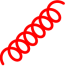 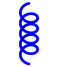 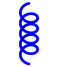 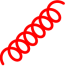 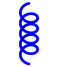 c
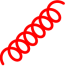 one of them: the « Quarkonia suppression »
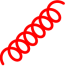 c
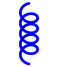 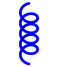 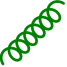 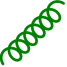 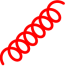 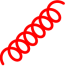 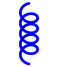 Suppression ?
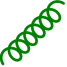 If QGP:
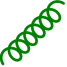 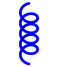 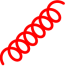 If no QGP:
d
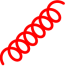 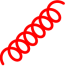 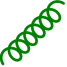 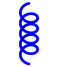 d
QGP
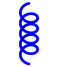 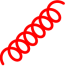 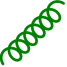 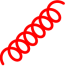 u
Hadrons
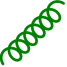 u
u
c
c
d
d
d
u
u
u
u
d
d
d
NO suppression
c
d
c
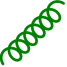 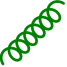 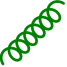 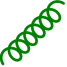 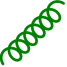 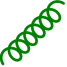 u
u
u
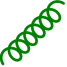 s
u
u
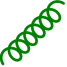 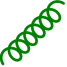 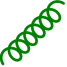 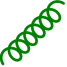 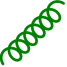 u
u
u
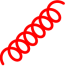 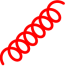 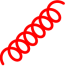 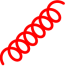 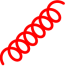 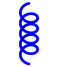 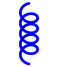 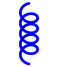 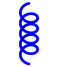 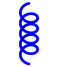 d
d
d
d
d
u
Quarkonia SUPPRESSED !
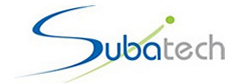 7
Roland Katz –15/01/2015
Introduction        Background        Schrödinger-Langevin equation        Conclusion
Quarkonia suppression
Observed experimentally…
(<- if no QGP)
0% suppressed
1st  surprise: same suppression at collision energies 
17 GeV  and 200 GeV
QGP size and T
100% suppressed
… but kinetic dependences still poorly understood
PHENIX, PRL98 (2007) 232301
SPS from Scomparin @ QM06
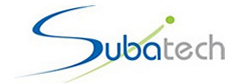 8
Roland Katz –15/01/2015
Introduction        Background        Schrödinger-Langevin equation        Conclusion
Quarkonia suppression
Observed experimentally…
High energy  J/ψ
Low energy  J/ψ
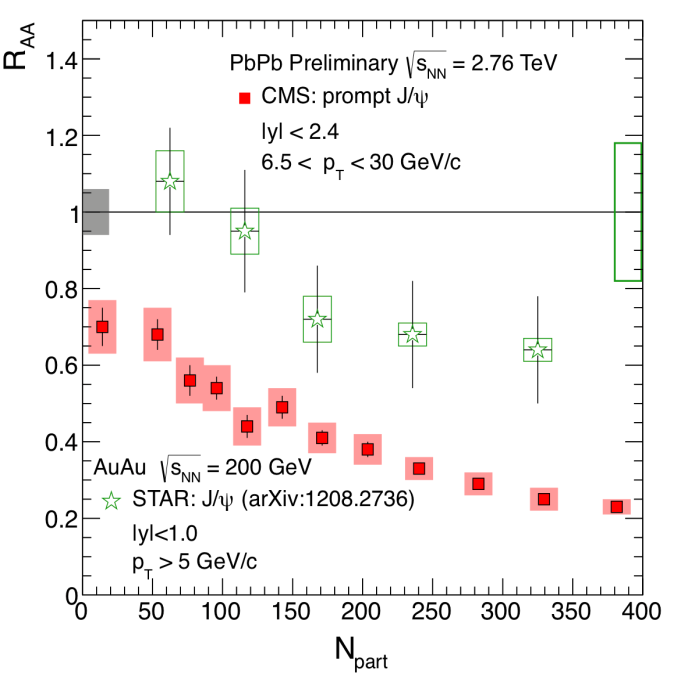 0% suppressed
200 GeV
2.7 TeV
2.7 TeV
200 GeV
100% suppressed
less high energy J/ψ at 2760 GeV 
2nd  « surprise »: more low energy J/ψ at 2760 GeV
… but kinetic dependences still poorly understood
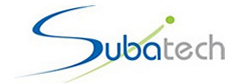 9
Roland Katz –15/01/2015
Bruno’s & PRL109 (2012) 072301  and JHEP05 (2012) 176 and CMS PAS HIN-10-006
Introduction        Background        Schrödinger-Langevin equation        Conclusion
Common theoretical explanation
Sequential suppression by Matsui and Satz …
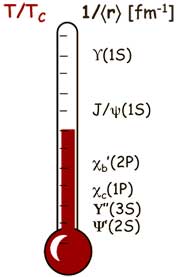 Each state has a dissociation Tdiss
+ QGP early T
J/ψ :  13S1 
 
        :  13PJ

 ψ‘ :   23S1
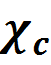 = if T > Tdiss the state is dissociated                 for ever (« all-or-nothing  »)

=> quarkonia as QGP thermometer
̴ 20 %
… and recombination
60 %
collision energy      
 number of QQ in the medium      
 probability that a Q re-associates with another Q
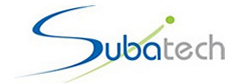 10
Roland Katz –15/01/2015
Introduction        Background        Schrödinger-Langevin equation        Conclusion
Sequential suppression VSdynamical view assumptions
Q
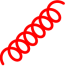 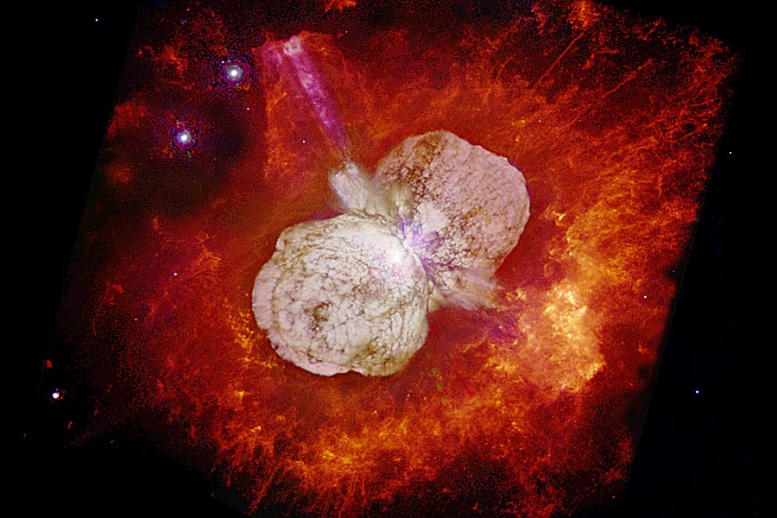 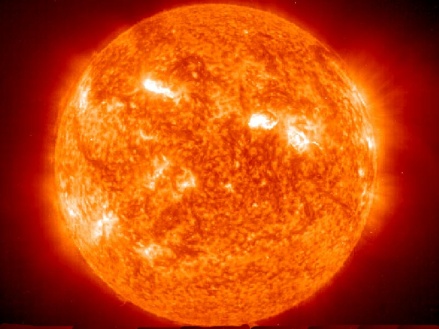 Stationnary QGP
-> Reality is closer to a cooling QGP

 State formations at an early stage temperature
-> State formations only at the end of the QGP phase 
 

  Adiabatic evolution if formed; fast decorrelation if suppressed
-> Quantum description of the correlated QQ pair
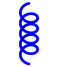 Quarkonia or something else  ?
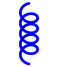 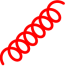 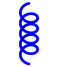 hadronization
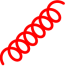 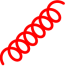 Q
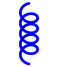 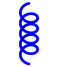 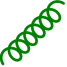 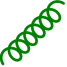 QGP
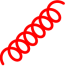 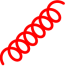 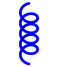 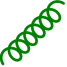 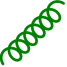 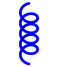 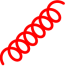 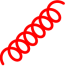 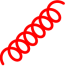 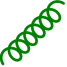 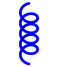 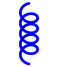 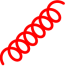 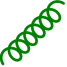 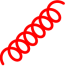 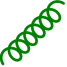 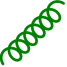 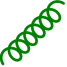 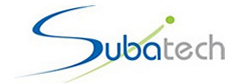 11
Roland Katz –15/01/2015
Introduction        Background        Schrödinger-Langevin equation        Conclusion
Ingredients ?
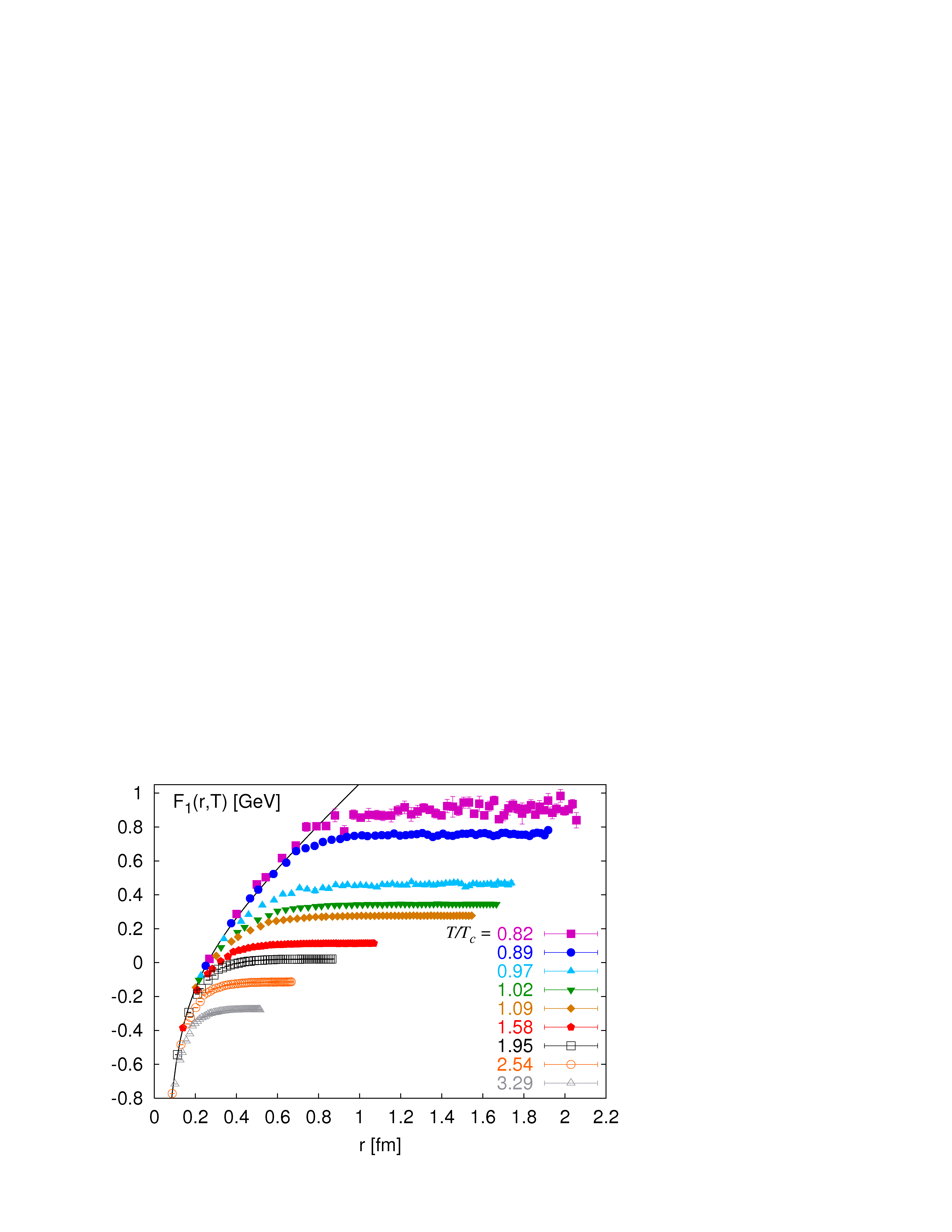 Direct interactions 
with the thermal bath
From hydrodynamics
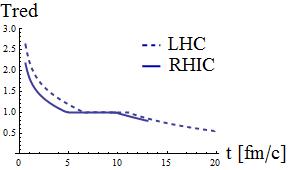 Drag A(T)
From lQCD
 Increased screening at larger temperatures
Mean field: color screened binding potential V(r,T)
Quantum Thermalisation
Temperature scenarios T(t)
+
+
Effective Langevin-like approaches
Schrödinger-Langevin (SL) equation
Semi-classical
Results published in [1]
Cooling QGP
Interactions due to
 color charges
12
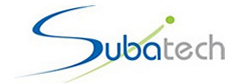 Roland Katz –15/01/2015
[1] R. Katz and P.B. Gossaiux J.Phys.Conf.Ser. 509 (2014) 012095
Introduction        Background        Schrödinger-Langevin equation        Conclusion
Schrödinger-Langevin equation ?
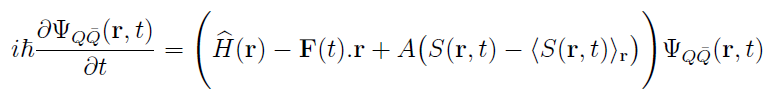 Warming term: 
dipolar stochastic operator
Cooling term: dissipative 
non-linear potential
2 parameters: A (the Drag coef) and T (temperature)
 Satisfies all the fundamental properties of quantum thermalisation:
Boltzmann distributions (soon to be published), Heisenberg principle ok…
- Easy to implement numerically
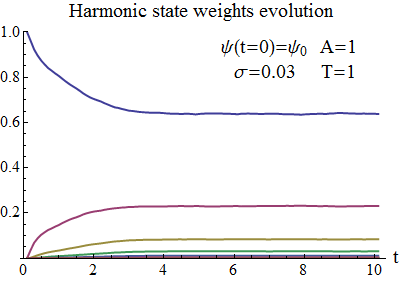 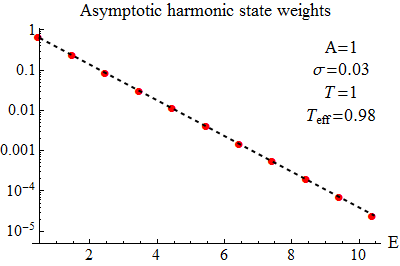 Boltzmann distribution line
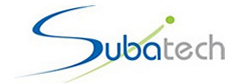 13
Introduction        Background        Schrödinger-Langevin equation        Conclusion
Dynamics of QQ with SL equation
First tests => simplifying assumptions:

1 cc pair in the heat bath
3D -> 1D
Effective white noise
Potential:
T=0
Saturation (T)
K|x|
T=∞
Linear approx
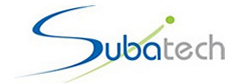 14
Roland Katz –15/01/2015
Introduction        Background        Schrödinger-Langevin equation        Conclusion
Dynamics of QQ with SL equation
Transient phase: reequilibration of the bound eigenstates
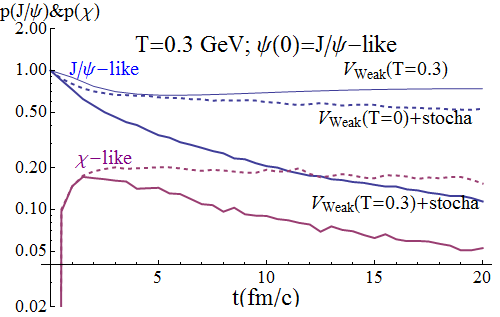 Naïve exp(-Gt)
Decay of the global cc system with a common half-life
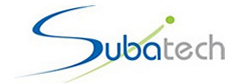 15
Roland Katz –15/01/2015
Introduction        Background        Schrödinger-Langevin equation        Conclusion
Conclusion
First tests passed with success

Relevant suppression pattern related to experimental observations: 
thermal effects  ->  less suppression of J/y, y‘…
RAA (J/y) > RAA (y’) for T>0.25 GeV 

Assumptions of adiabatic evolution and fast decorrelation ruled out !



Implementation of 3D and evolution scenario of the QGP

Identify the limiting cases and make contact with other models

Make contact with experimental results
Future
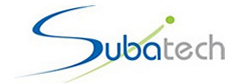 16
Roland Katz – 15/01/2015 – katz@subatech.in2p3.fr – www.rolandkatz.com
BACK UP SLIDES
Mean color field: V(Tred, r) binding the QQ
Static lQCD calculations (maximum heat exchange with the medium):
T
F : free energy
S : entropy
U=F+TS : internal energy (no heat exchange)
“Weak potential” F<V<U * => some heat exchange
 “Strong potential” V=U ** => adiabatic evolution
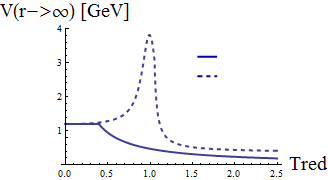 F<V<U
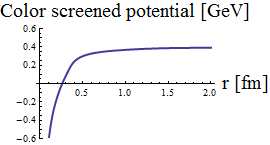 V=U
for Tred=1.2
Evaluated by Mócsy & Petreczky* and Kaczmarek & Zantow** from lQCD results
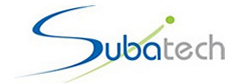 18
* Phys.Rev.D77:014501,2008    **arXiv:hep-lat/0512031v1
Roland Katz –15/01/2015
Introduction        Background        Schrödinger-Langevin equation        Conclusion
Dynamics of QQ with SL equation
First tests => simplifying assumptions:

3D -> 1D
Drag coeff. for c quarks*:


white noise
Potential:
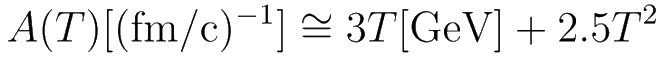 Typically T ∈ [0.1 ; 0.43] GeV  => A ∈ [0.32 ; 1.75] (fm/c)-1
Stochastic forces =>
 feed up of higher states
 leakage
Linear approx
Saturation (T)
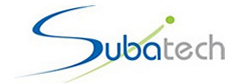 19
Roland Katz –15/01/2015
* Gossiaux P B and Aichelin J 2008 Phys. Rev. C 78 014904
Introduction        Background        Schrödinger-Langevin equation        Conclusion
Dynamics of QQ with SL equation
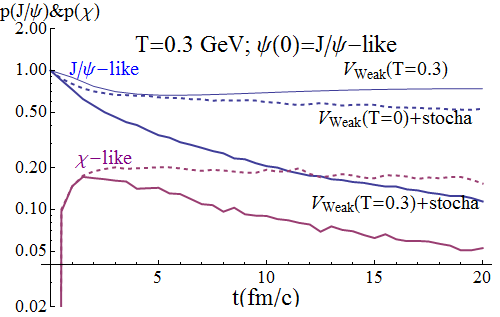 Naïve exp(-Gt)
Thermal effects lead to more suppression if
                                                          quarkonia initial states
  T      =>   G      until saturation for large T>>Tc
  Other initial states -> same long time decay
20
Introduction        Background        Schrödinger-Langevin equation        Conclusion
Dynamics of QQ with SL equation
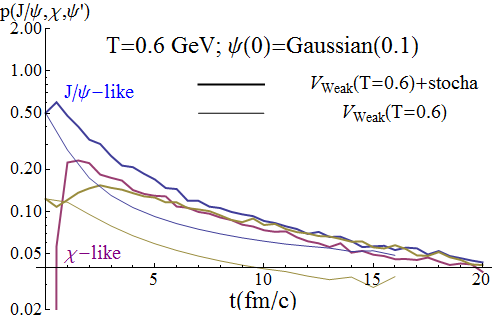 Thermal effects  ->  less suppression of J/y, y‘… components at intermediate times
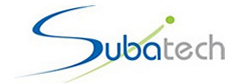 21
Roland Katz –15/01/2015
Introduction        Background        Schrödinger-Langevin equation        Conclusion
Dynamics of QQ with SL equation
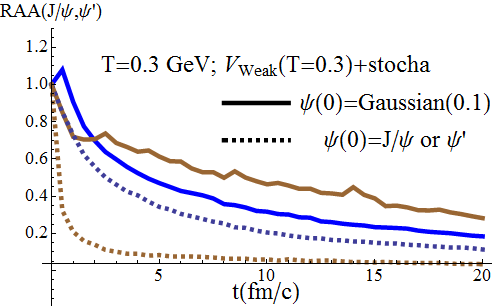 Y’
J/y
If initial gaussian cc  ->  RAA (J/y) > RAA (y’) for T>0.25 GeV
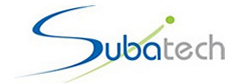 22
Roland Katz –15/01/2015
Introduction        Background        Schrödinger-Langevin equation        Conclusion
Dynamics of QQ with SL equation
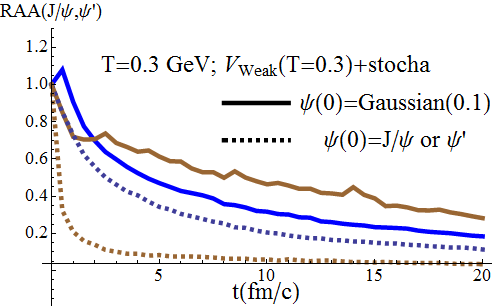 Y’
J/y
All these plots: kill the unjustified assumptions of very fast quantum decoherence 
and adiabatic evolution
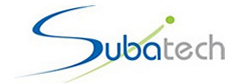 23
Roland Katz –15/01/2015